Angthong 
Oral  Health Service  Plan 2566
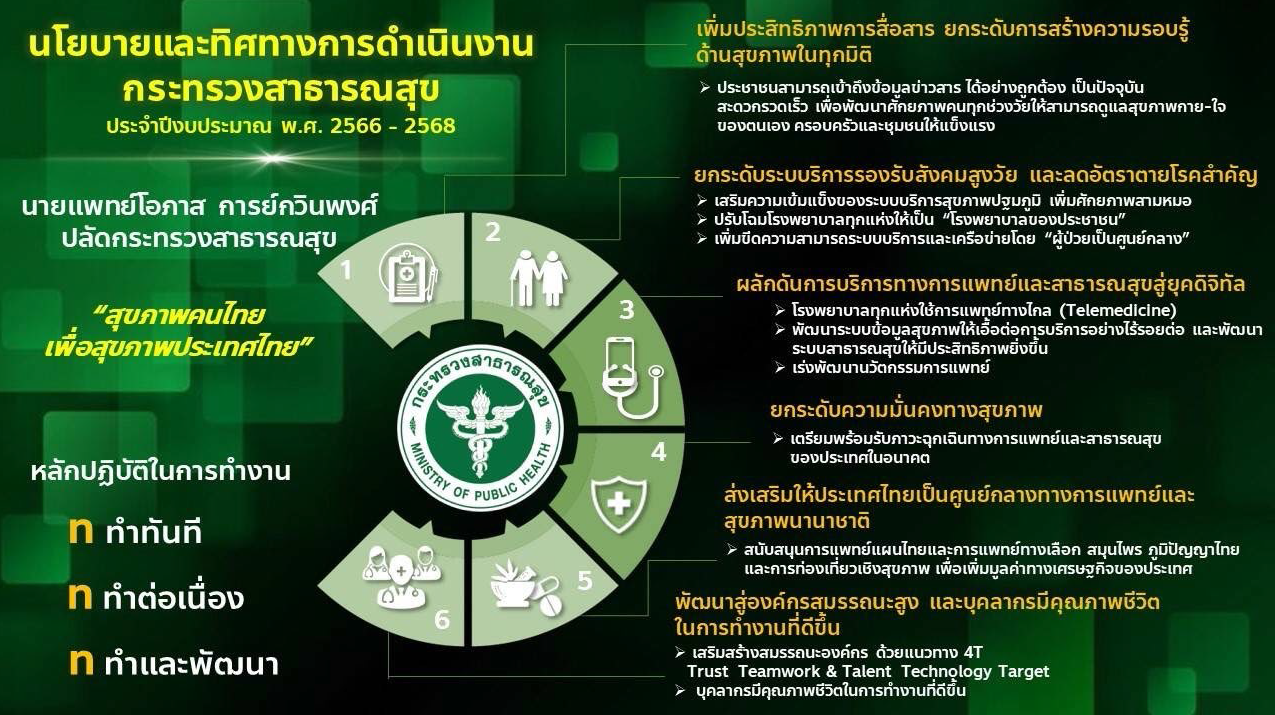 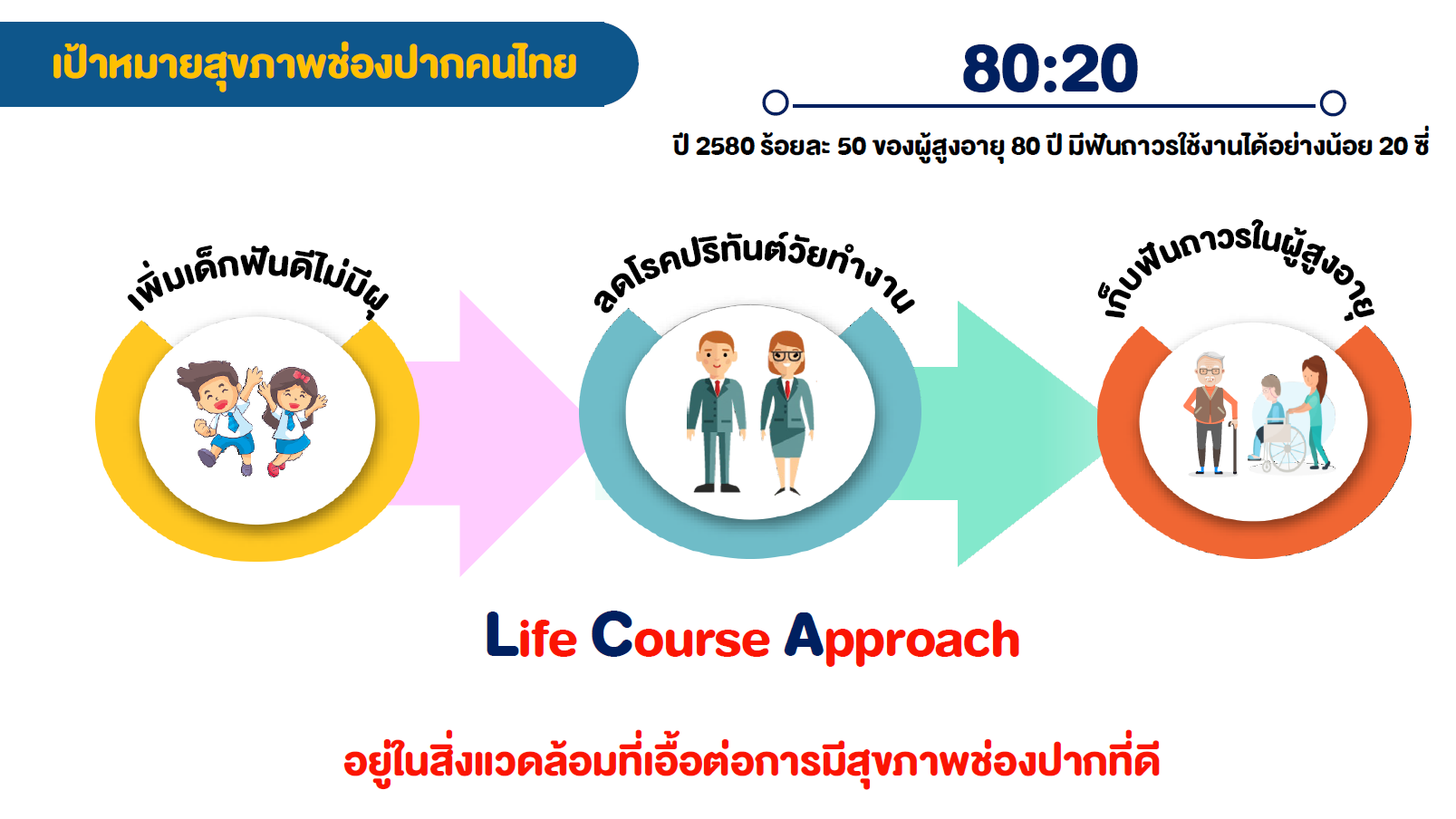 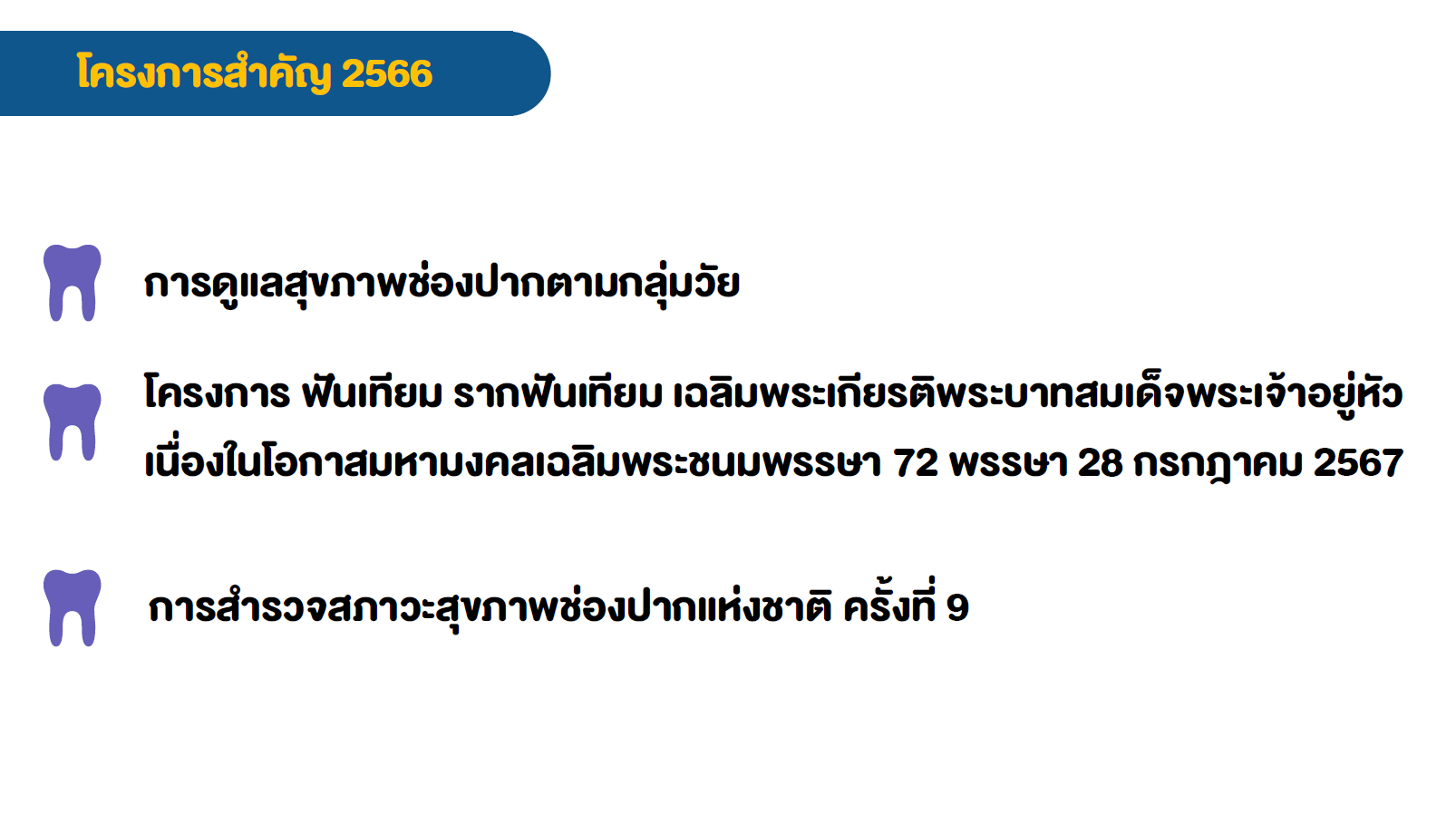 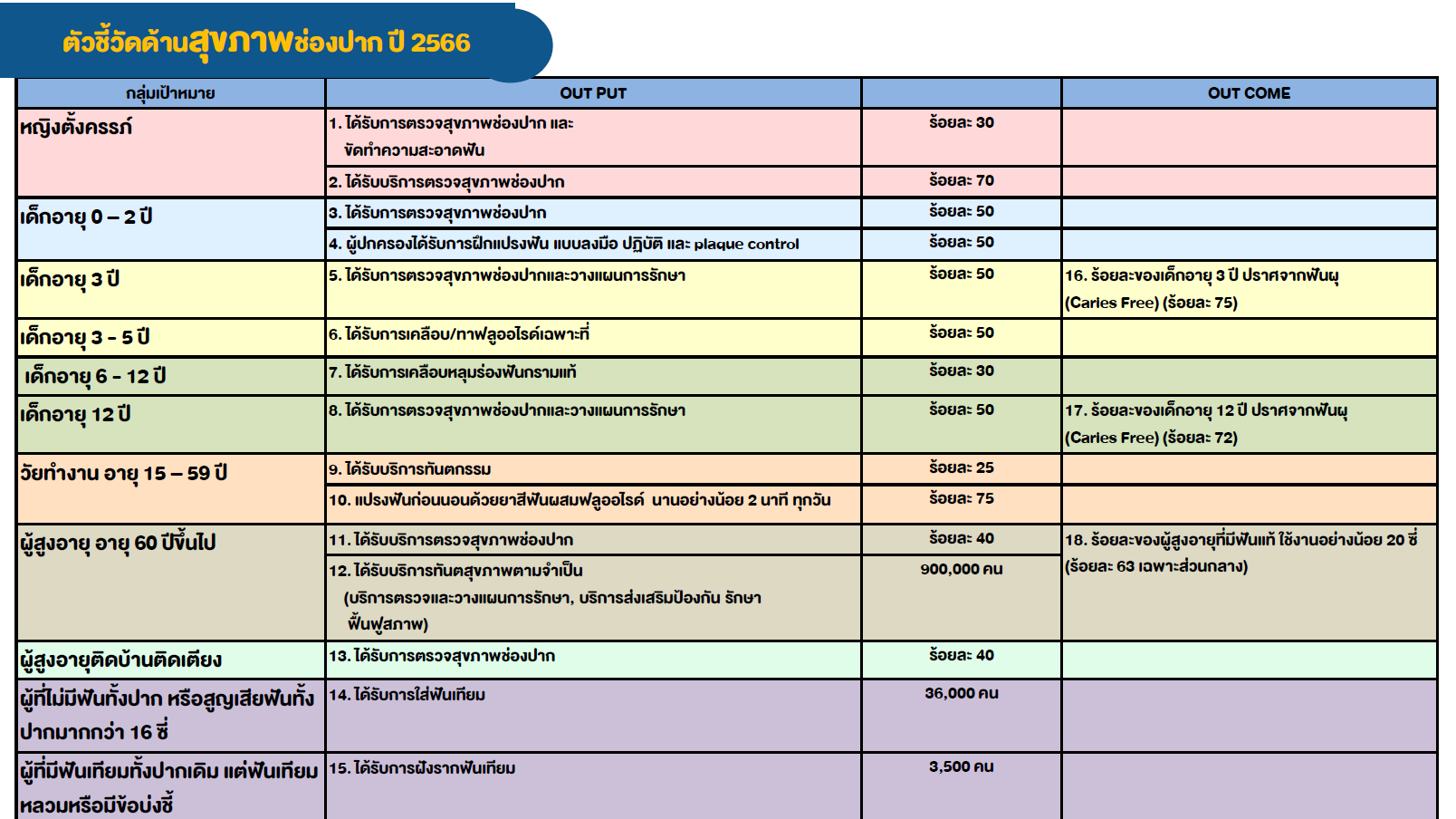 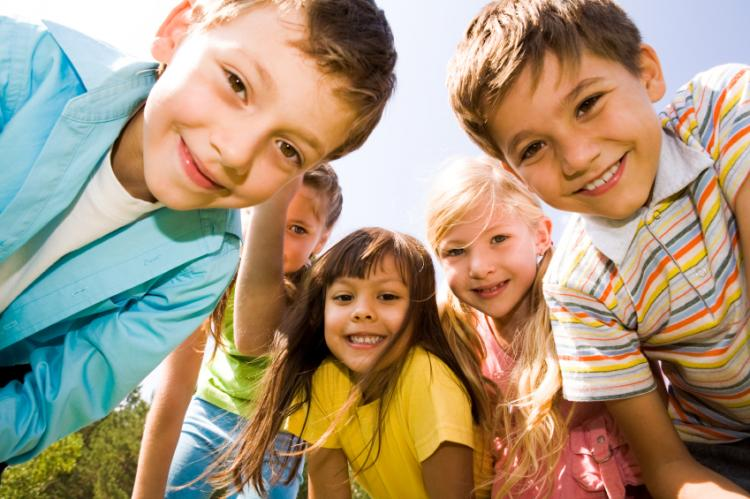 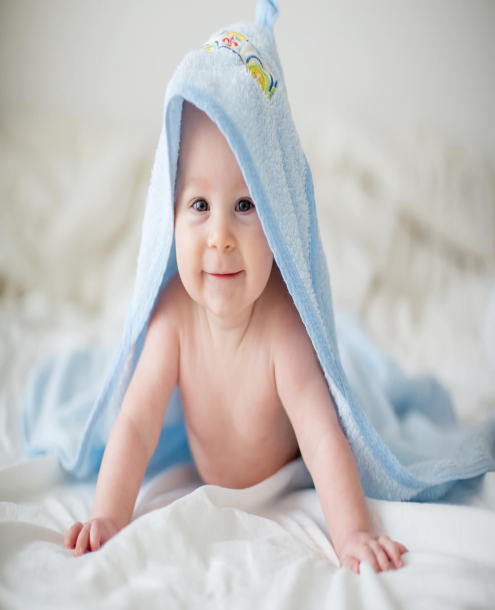 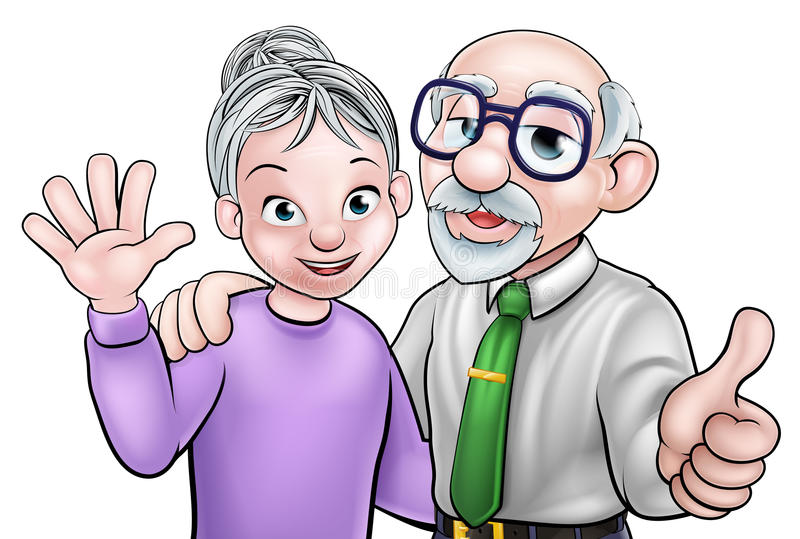 Exam 70 %
Sc+Po 30%
0-2 yrs   
Exam  50%
Hand-on 50%

3 yrs 
Exam +Tx plan 50% 

3-5 yrs  F 50%
3 yrs
**Caries  free 75%**
6-12 yrs
Sealant 30%

12 yrs 
Exam +Tx plan  50% **Caries  free 72%**
40 yrs  
Oral cancer screen  40%

60yrs 
Exam  40%

Bed-ridden elderly
Exam  40%
แนวทางคัดกรองรอยโรคเสี่ยงมะเร็งช่องปากอายุ 40 ปีขึ้นไปที่มารับบริการทันตกรรม
แนวทางคัดกรองรอยโรคเสี่ยงมะเร็งช่องปากอายุ 40 ปีขึ้นไปที่มารับบริการทันตกรรม
กรณีที่พบรอยโรคและได้ทำการ biopsy ตัดชิ้นเนื้อส่งตรวจเคลมผ่าน E-cliam ได้ 600 บาท
กรณีคัดกรองมะเร็งช่องปาก ไม่ได้ biopsy หรือว่าตรวจไม่พบรอยโรค **ไม่สามารถเคลมได้**    คีย์ข้อมูล ตัวชี้วัดประเด็นตรวจราชการ
รหัสหัตถการ >> 2330011 + ลงแฟ้ม dental 
รหัสวินิจฉัย >> กรณีไม่พบรอยโรคใช้รหัส Z128 ลงเป็นรหัสโรคร่วม กับรหัสโรคหลักที่เป็น Cheif complaint คนไข้ เช่น คนไข้ฟันผุมาอุดฟัน ลงรหัสโรคหลัก (priciple diag)เป็น K021 รหัสโรครอง (comorbidity)เป็น Z128
จํานวนหน่วยบริการปฐมภูมิ (PCU) และเครือข่ายหน่วยบริการปฐมภูมิ (NPCU) ผ่านมาตรฐานการงานสุขภาพช่องปาก
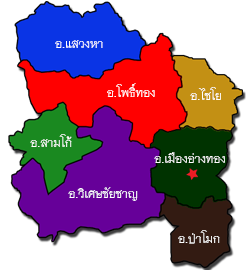 22/3/2566  รพสต.ห้วยคันแหลน  เช้า
                  รพสต. โพธิม่วงพันธ์  บ่าย
23/3/2566  รพสต. บ่อแร่
30/3/2566  รพ.สต.นรสิงห์
31/3/2566  รพสต. ศาลาแดง  เช้า
                  รพสต. จรเข้ร้อง    บ่าย
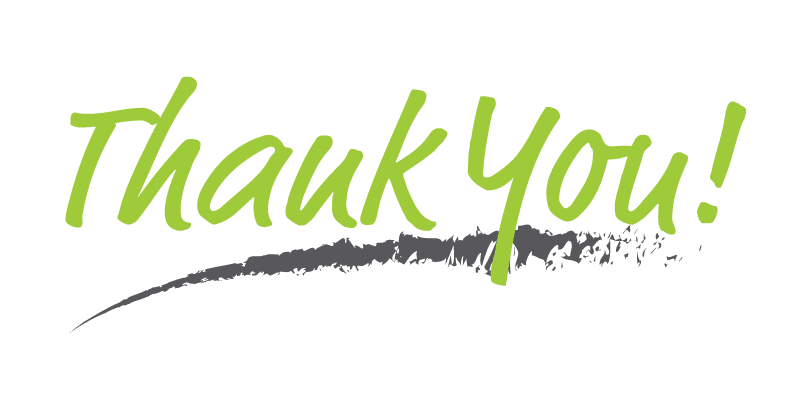